A Cluster Randomized Trial of A Village Doctor-Led Intervention on Blood Pressure Control: China Rural Hypertension Control Project
Yingxian Sun, Zhao Li, Xiaofan Guo, Ying Zhou, Nanxiang Ouyang, Liying Xing, Guozhe Sun, Jianjun Mu, Daowen Wang, Chunxia Zhao, Jun Wang, Ning Ye, Liqiang Zheng, Shuang Chen, Ye Chang, Ruihai Yang, Jiang He, for CRHCP Study Group
All authors have no conflicts of interest to declare.
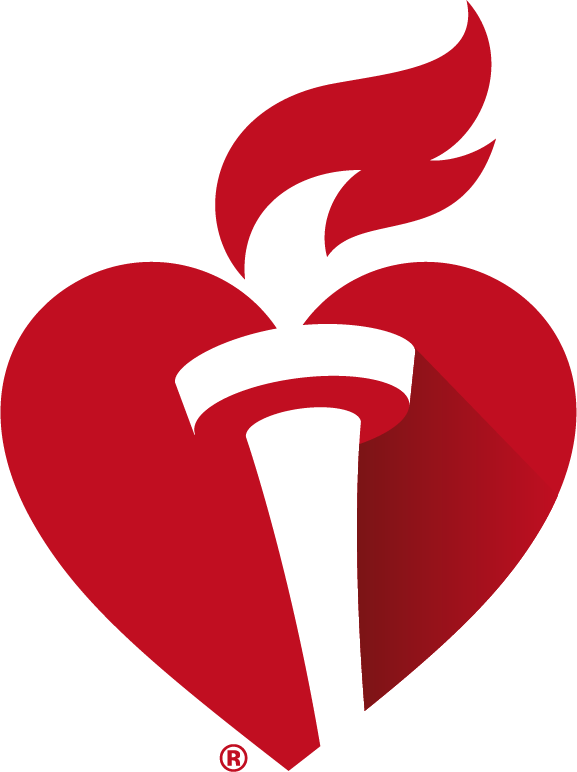 Background
Hypertension is the leading global preventable risk factor for CVD and premature death. Approximately 75% of individuals with hypertension live in low- and middle-income countries.
The prevalence of hypertension is high and increasing in China. In the most recent national survey in 2014, 27.8% or 292 million Chinese adults had hypertension (BP ≥140/90 mm Hg).
The proportion of patients with controlled BP in China is low. Only 5.5% of hypertensive patients had BP controlled (<140/90 mmHg) in rural China in 2014.
Village doctors (formerly known as barefoot doctors) have traditionally provided basic primary healthcare in rural China. With appropriate training, they could play an important role in hypertension control in rural China.
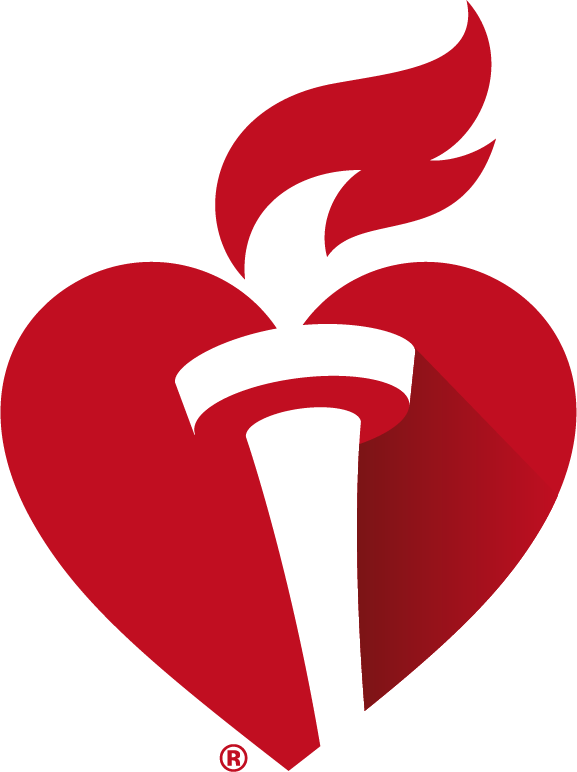 Objectives
To test the effectiveness of a village doctor-led multifaceted intervention compared to usual care on BP control over 18 months among rural residents with hypertension in China. 
To test the feasibility of implementing a more stringent BP treatment goal (<130/80 mmHg) than that in the China Hypertension Guidelines (<140/90 mmHg).
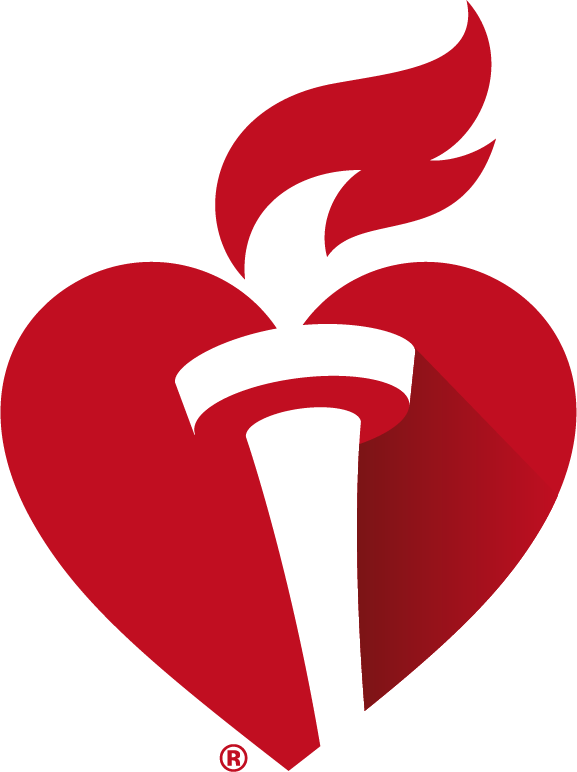 Enrollment, Randomization, and Follow-up
326 villages selected from 3 provinces in China
326 villages randomized
163 villages randomized to intervention
163 villages randomized to usual care
23780 patients assessed for eligibility
22960 patients assessed for eligibility
6373 excluded
6372 excluded
17407 patients enrolled to intervention
16588 patients enrolled to usual care
1953 patients lost to follow-up
2064 patients lost to follow-up
15454 patients completed 18-month follow-up
14524 patients completed 18-month follow-up
17407 patients included in data analysis
16588 patients included in data analysis
Study Participants
Men and women aged ≥40 years with a mean untreated SBP ≥140 mmHg and/or DBP ≥90 mmHg or mean treated SBP ≥130 mmHg and/or DBP ≥80 mmHg from six measures on two different days were eligible for this trial.
Patients with a history of CVD, diabetes, or CKD and mean SBP ≥130 mmHg and/or DBP ≥80 mmHg were also eligible.
In addition, patients were required to be enrolled in the China New Rural Cooperative Medical Scheme, which covers 99% of rural residents for basic healthcare services.
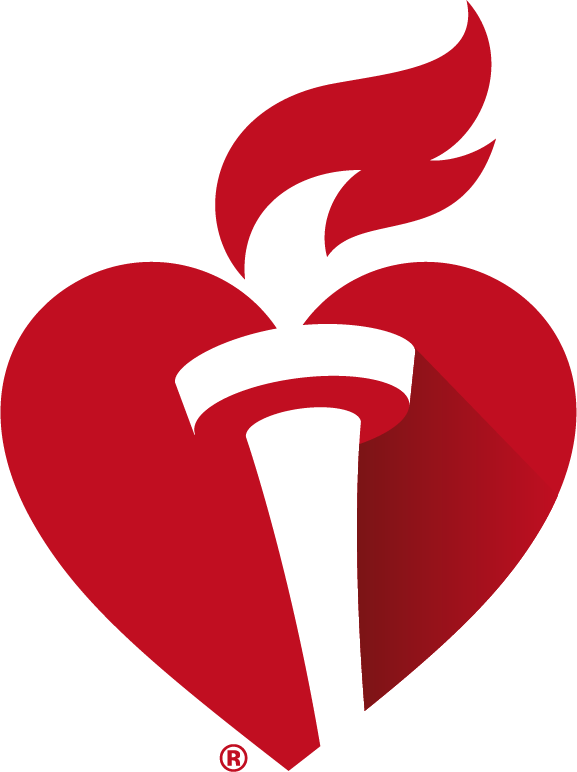 Intervention
A simple stepped-care protocol for hypertension treatment, adapted from the 2017 American College of Cardiology/American Heart Association hypertension clinical guideline, was implemented to achieve a target SBP <130 mmHg and DBP <80 mmHg.
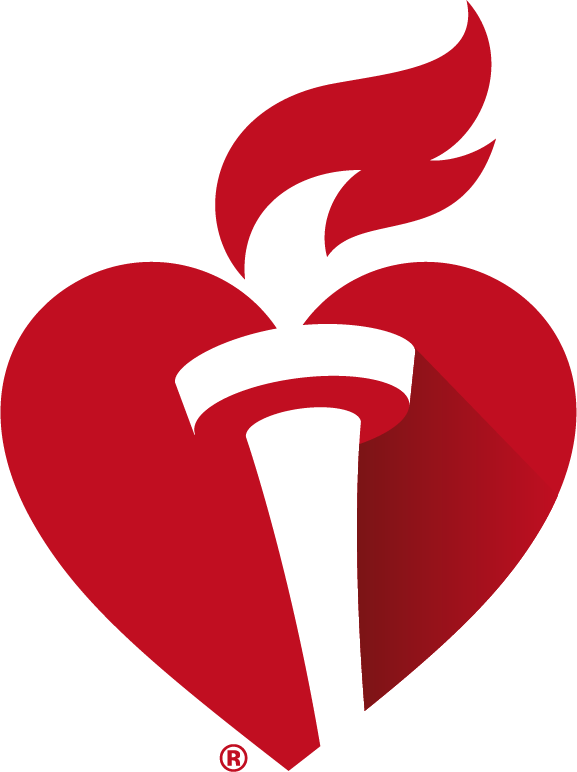 Implementation Strategies
Village doctors in the intervention group were trained on standardized BP measurement, protocol-based antihypertensive treatment, and health coaching.
Village doctors initiated and titrated antihypertensive medications, conducted health coaching on lifestyle modification and medication adherence, and followed patients up monthly.
Village doctors were supervised by primary-care physicians from township hospitals and hypertension specialists at city or county hospitals.
Patients in the intervention villages received discounted or free antihypertensive medications, home BP monitors, and health coaching.
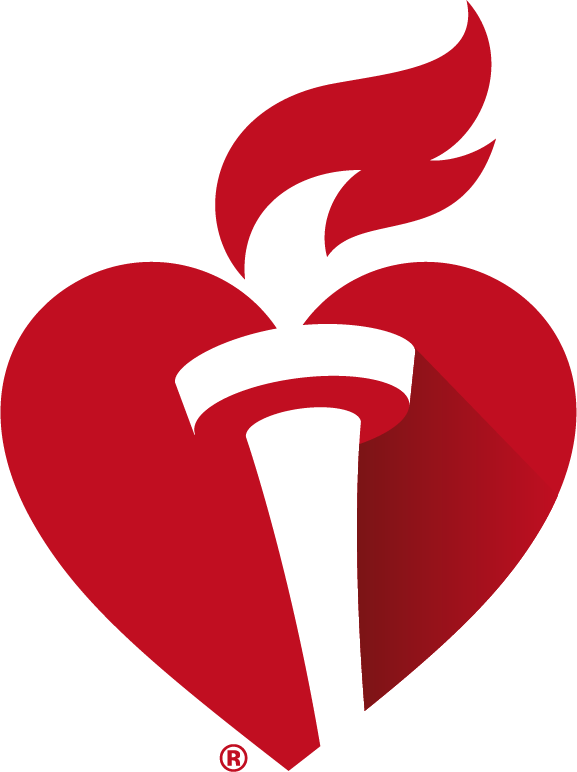 Statistical Analysis
Intention-to-treat analyses was conducted. 
The difference in the proportions of patients with controlled blood pressure between the two comparison groups was tested using a generalized linear mixed-effects model. Cluster effects were accounted for by assuming a compound-symmetry covariance structure. 
The net differences in mean blood pressure changes between the intervention and control groups were tested using a linear mixed-effects model. Participants and villages were assumed to be random effects, and the intervention was assumed to be a fixed effect.
We also conducted prespecified subgroup analyses by age, sex, education level, history of antihypertensive treatment, and baseline risk for cardiovascular disease.
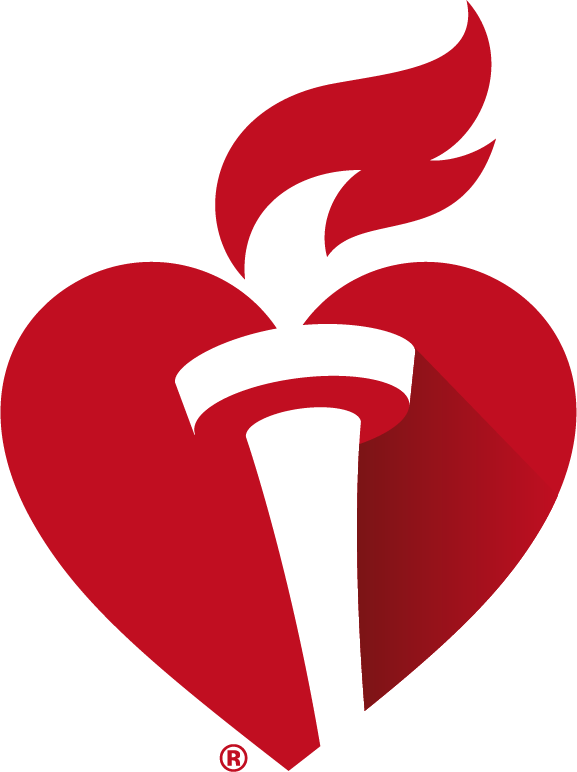 Baseline Characteristics of Study Participants
Effectiveness of the Village Doctor-Led Intervention on the Primary and Secondary Outcomes
Proportion of Patients with Controlled Blood Pressure During Trial Follow-up
Blood Pressure < 130/80 mm Hg
Blood Pressure < 140/90 mm Hg
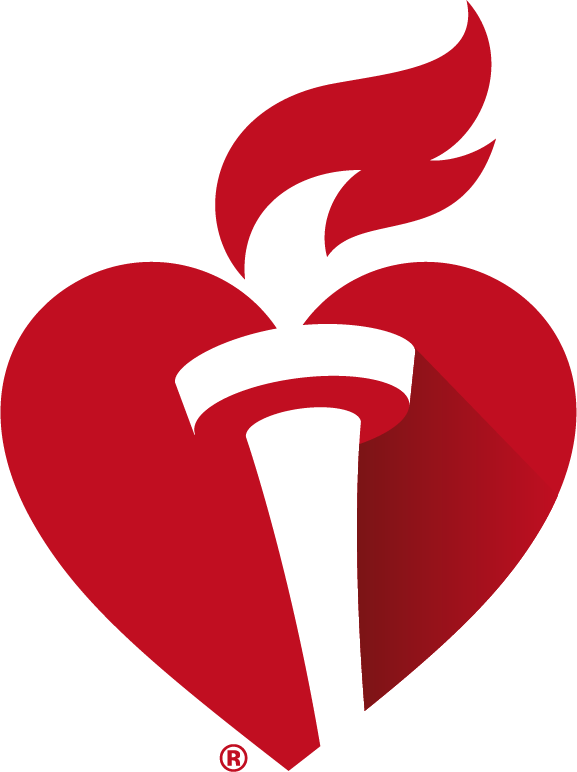 Mean Systolic and Diastolic Blood Pressure During Trial Follow-up
Systolic Blood Pressure
Diastolic Blood Pressure
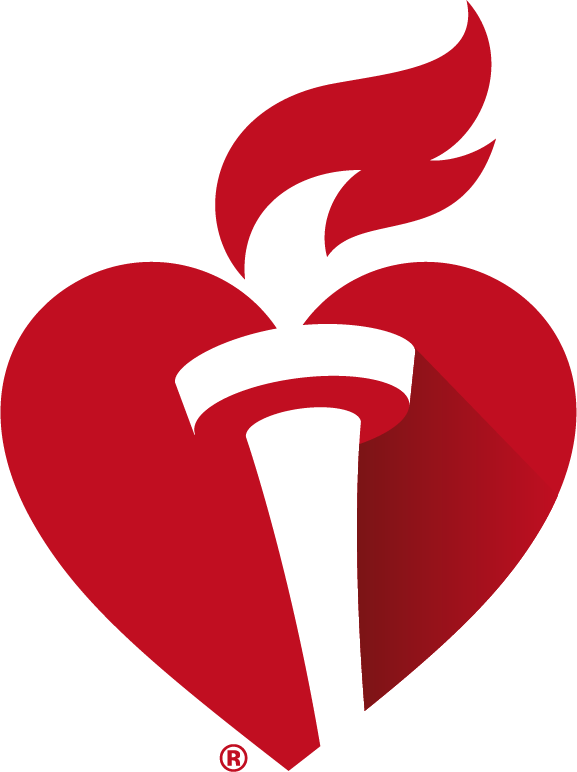 Proportions of Patients with BP <130/80 mmHg at 18 Months by Subgroups
Summary
At 18 months, the proportion of patients who achieved BP <130/80 mmHg was 57.0% in intervention and 19.9% in control, with a group difference of 37.0% (95% CI: 34.9% to 39.1%; P<0.001). 
Mean systolic and diastolic BP decreased by -26.3 and -14.6 mmHg from baseline to 18 months in intervention and by -11.8 and -7.5 mmHg in control, respectively, with a net difference of  -14.5 mmHg (95% CI: -15.7 to -13.3 mmHg; P<0.001) for systolic and -7.1 mmHg (-7.7 to -6.5 mmHg; P<0.001) for diastolic BP.
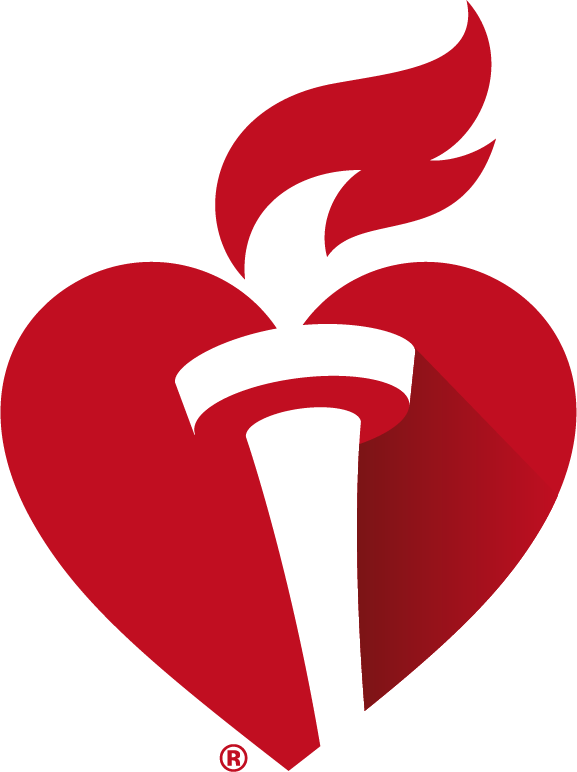 Conclusion
The village doctor-led multifaceted intervention significantly improved blood pressure control among rural residents in China. 
This feasible, effective, and sustainable implementation strategy could be scaled up in rural China and other low-resource settings for hypertension control, with the overall aim of reducing cardiovascular disease and all-cause mortality.
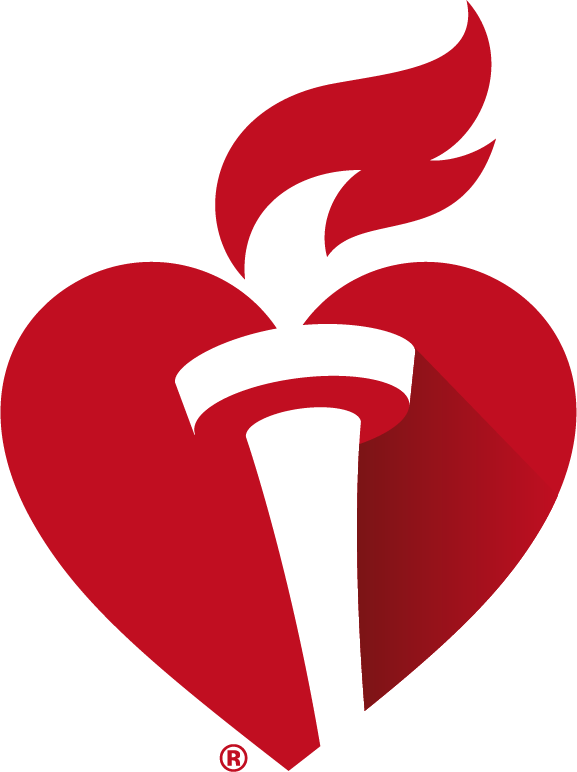 Acknowledgements
The China Rural Hypertension Control Project was supported by the Ministry of Science and Technology of China (grant number 2017YFC1307600). The US investigators did not receive any financial support from this study. 
We thank the CRHCP investigators, research staff, primary care providers, village doctors, and patients for their contribution to this work.
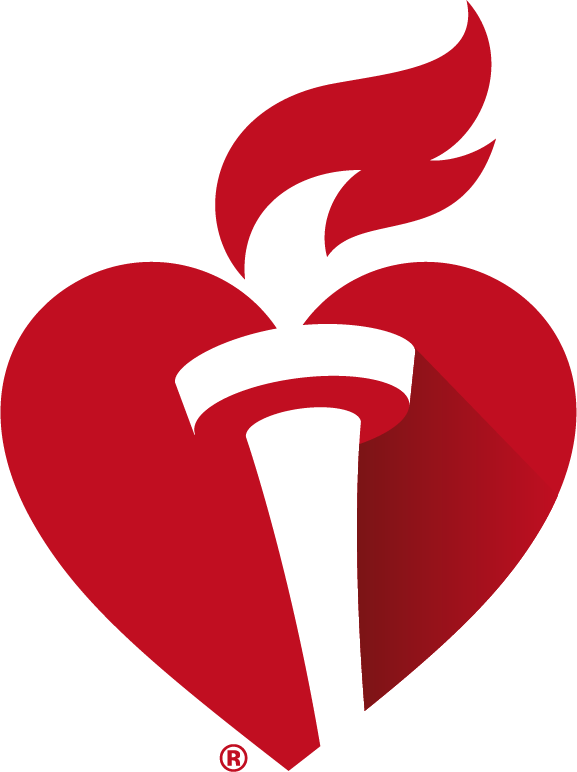